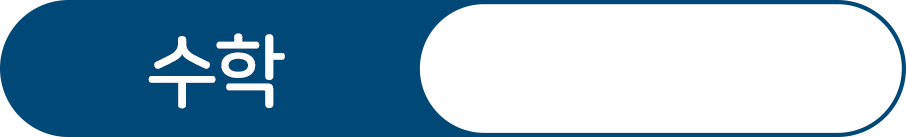 22~23쪽
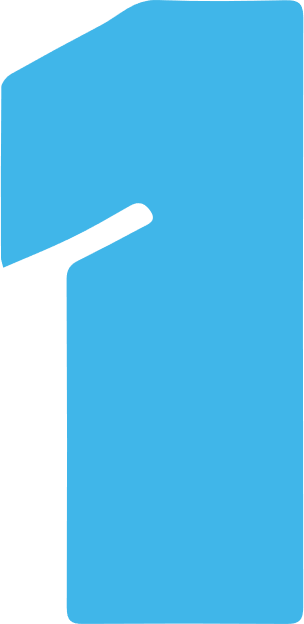 곱셈
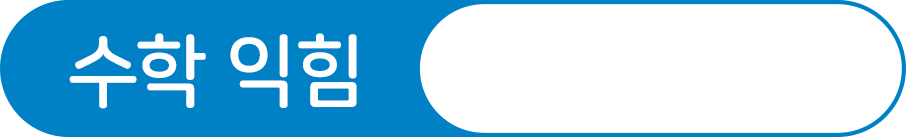 16~17쪽
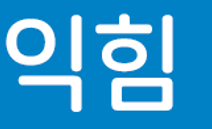 (몇십몇)×(몇십몇)을
구해 볼까요?(1)
차시 시작
도입
1
2
3
4
5
6
7
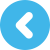 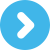 /
1
11
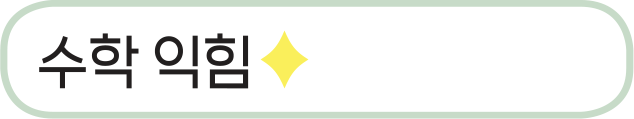 15~16쪽
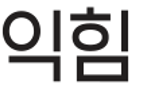 식품 안전 체험관에서 12명씩 참여할 수 있는 프로그램 26개가 동시에 시작해요.
참여할 수 있는 사람의 수를 구하는 식을 써 보면 
12×      입니다.
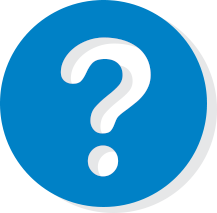 26
차시 시작
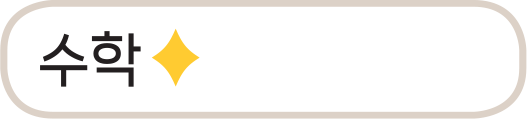 도입
1
2
3
4
5
6
7
22~23쪽
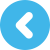 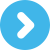 /
2
11
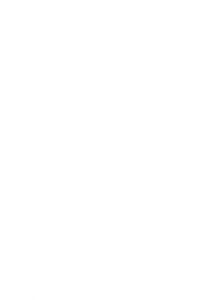 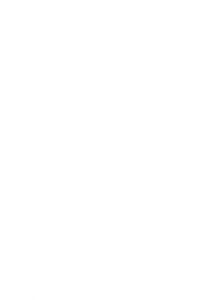 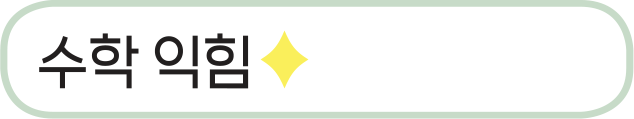 15~16쪽
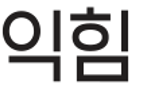 식품 안전 체험관에서 12명씩 참여할 수 있는 프로그램 26개가 동시에 시작해요.
7
2
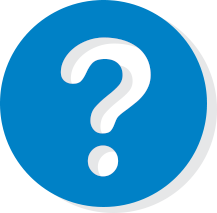 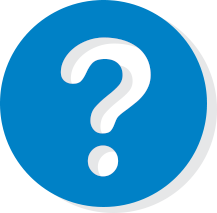 2
4
0
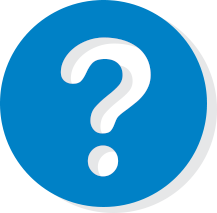 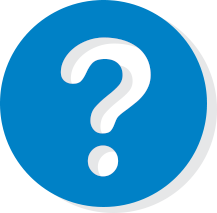 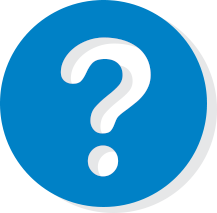 3
1
2
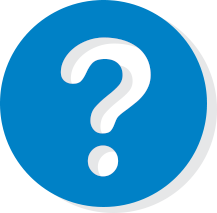 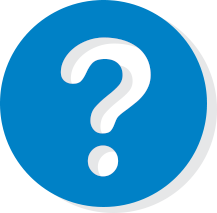 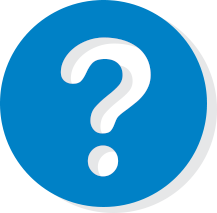 차시 시작
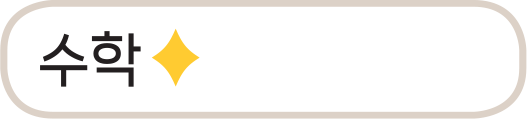 도입
1
2
3
4
5
6
7
22~23쪽
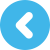 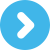 /
3
11
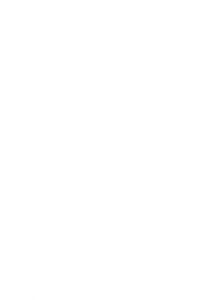 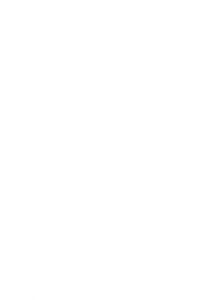 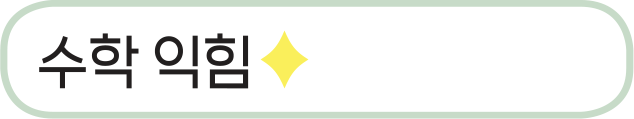 15~16쪽
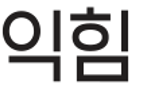 식품 안전 체험관에서 12명씩 참여할 수 있는 프로그램 26개가 동시에 시작해요.
참여할 수 있는 사람은 모두          명입니다.
312
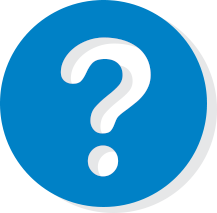 차시 시작
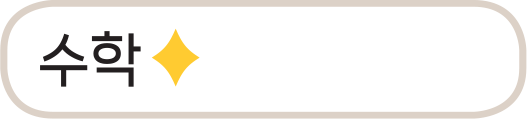 도입
1
2
3
4
5
6
7
22~23쪽
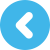 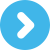 /
4
11
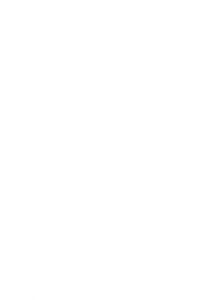 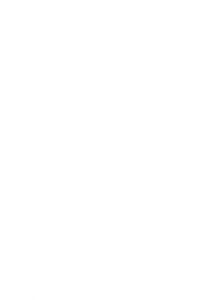 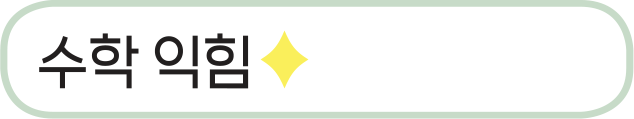 15~16쪽
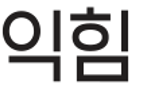 1
모눈종이를 보고       안에 알맞은 수를 써넣으세요.
2   8
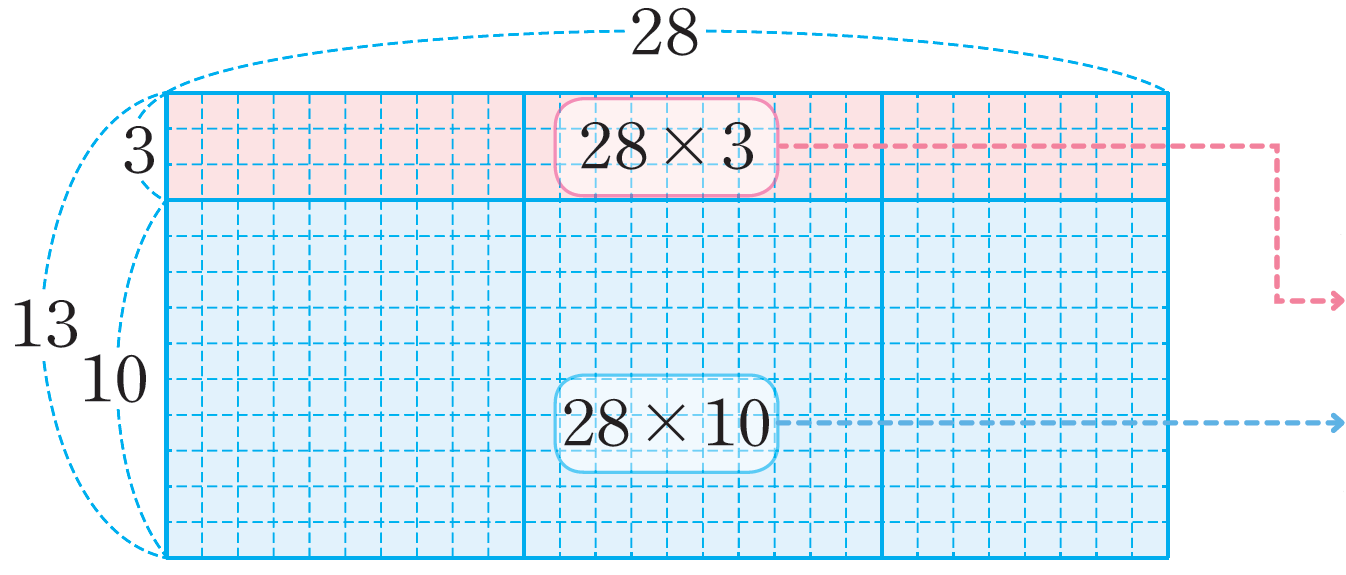 ×
1   3
8   4
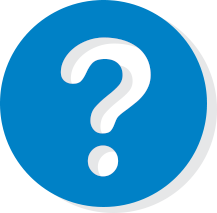 2   8   0
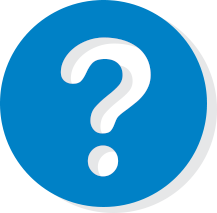 3   6   4
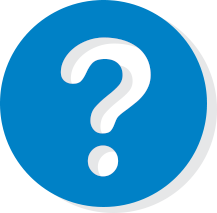 차시 시작
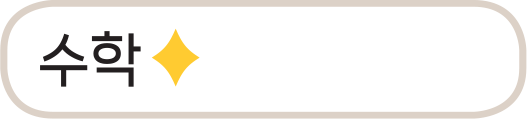 도입
1
2
3
4
5
6
7
22~23쪽
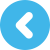 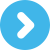 /
5
11
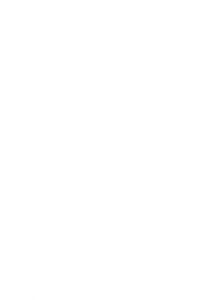 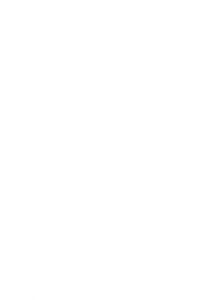 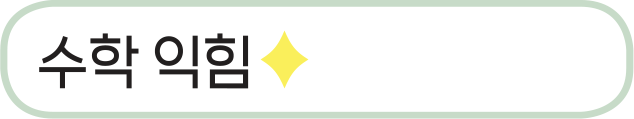 15~16쪽
2
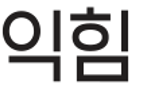 계산해 보세요.
=768
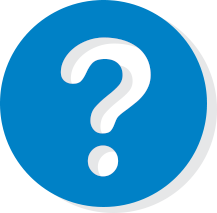 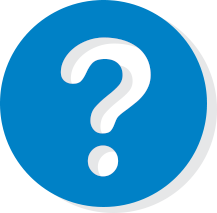 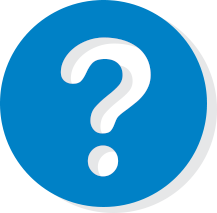 차시 시작
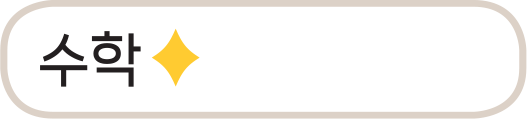 도입
1
2
3
4
5
6
7
22~23쪽
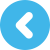 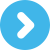 /
6
11
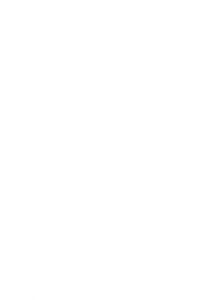 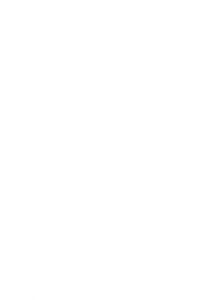 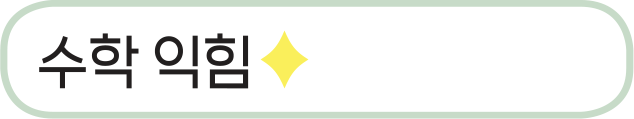 15~16쪽
3
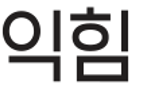 계산 결과를 찾아 선으로 이어 보세요.
41×24
676
984
52×13
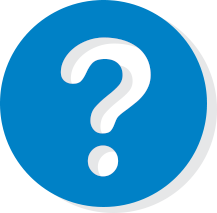 27×31
837
차시 시작
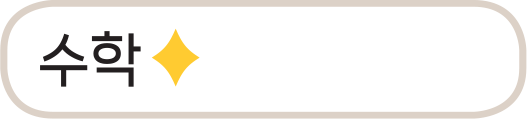 도입
1
2
3
4
5
6
7
22~23쪽
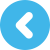 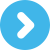 /
7
11
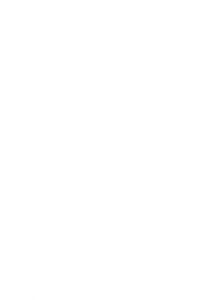 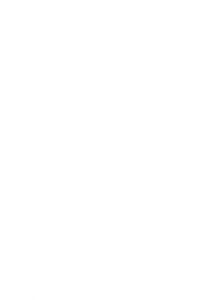 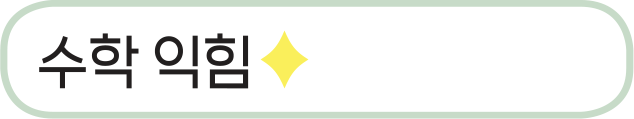 15~16쪽
4
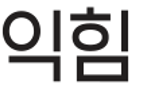 계산 결과를 비교하여 ○ 안에 >, =, < 중 알맞은 것을 써넣으세요.
42×23
<
61×14
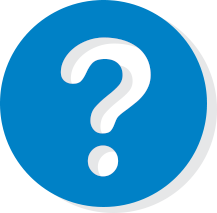 차시 시작
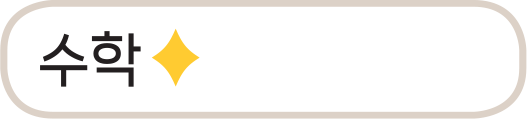 도입
1
2
3
4
5
6
7
22~23쪽
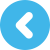 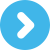 /
8
11
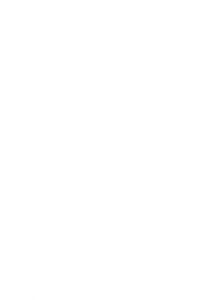 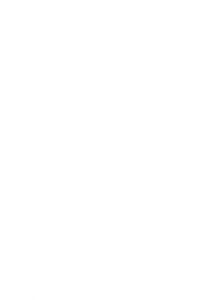 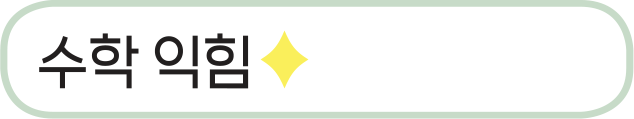 15~16쪽
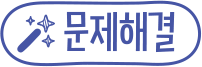 5
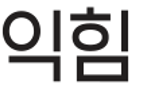 꽈배기가 쟁반 한 개에 14개씩 있습니다. 쟁반 16개에 있는 꽈배기는 모두 몇 개인지 구해 보세요.
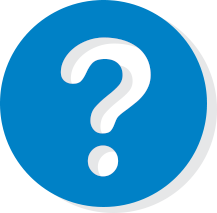 식
답
224
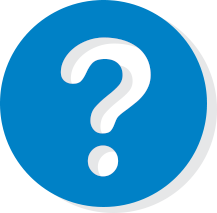 차시 시작
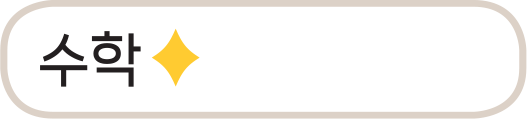 도입
1
2
3
4
5
6
7
22~23쪽
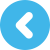 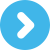 /
9
11
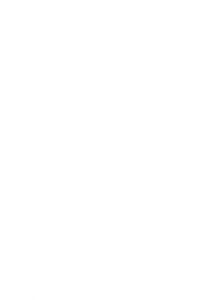 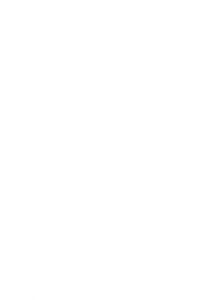 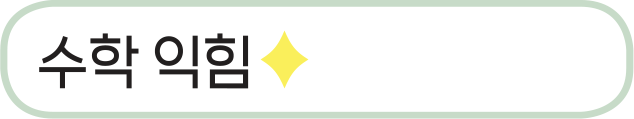 15~16쪽
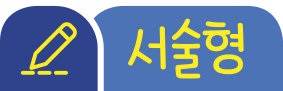 6
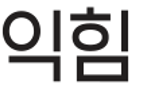 태국 돈 1밧은 우리나라 돈 36원과 같다고 합니다.
12밧은 우리나라 돈으로 얼마인지 풀이 과정을 쓰고 답을 구해 보세요.
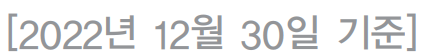 1밧은 36원과 같으므로 12밧은 
36×12=432(원)입니다.
풀이
예
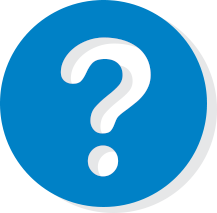 (                 )원
답
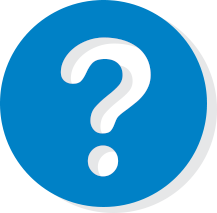 차시 시작
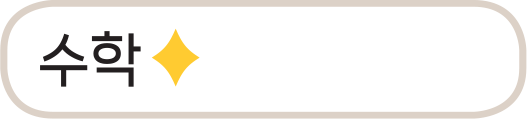 도입
1
2
3
4
5
6
7
22~23쪽
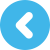 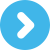 /
10
11
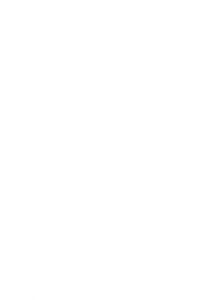 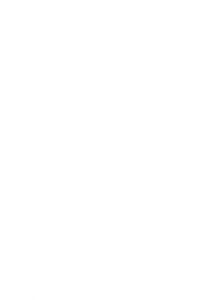 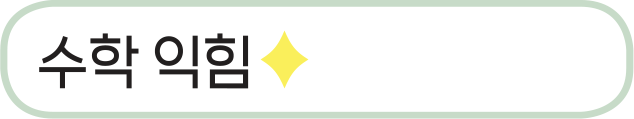 15~16쪽
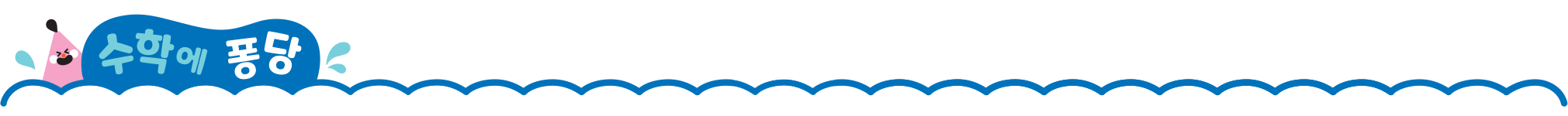 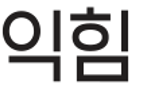 채원이는 친구들과 29×13을 어림하고, 정확하게 계산했습니다. 다음 대화를 완성해 보세요.
도윤
지유
채원
건우
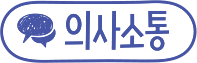 29를         (으)로 생각해서 어림하면 약          (이)야.
30
390
예
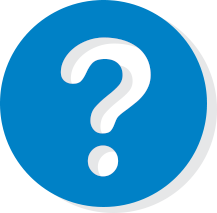 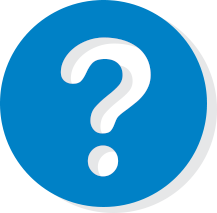 13을         (으)로 생각해서 어림하면 약          (이)야.
10
290
예
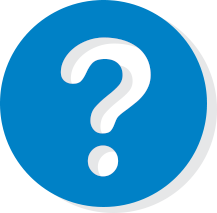 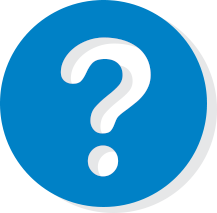 29를         (으)로 생각하고, 13을        (으)로 생각해서
어림하면 약          (이)야.
10
30
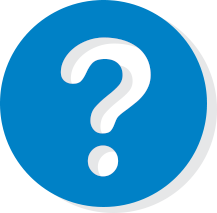 예
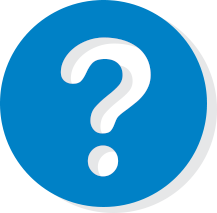 300
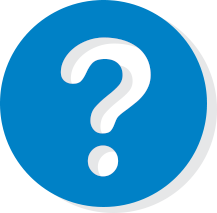 29×13을 계산하면          (이)야.
377
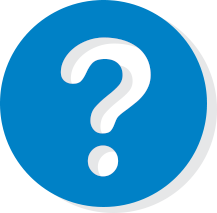 차시 시작
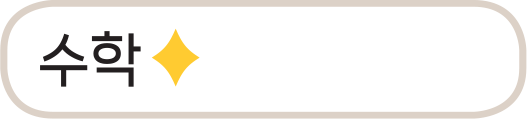 도입
1
2
3
4
5
6
7
22~23쪽
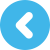 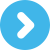 /
11
11